Слагаемые                  успешного                               урока
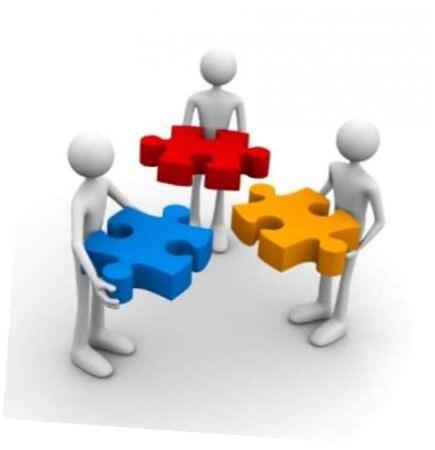 Лазарева С.В., учитель англ.языка 
МАОУ лицея №7
Современный урок ???
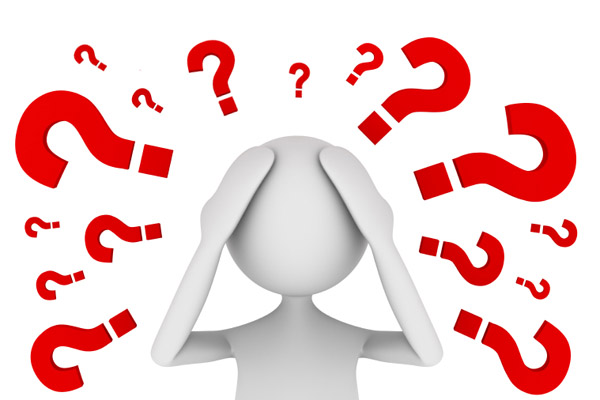 Основополагающие принципы современного урока
повышение мотивации;
постановка реально достигаемой и легко проверяемой цели урока самими учащимися; 
выполнение продуктивных видов работы; применение стратегии скаффолдинга;
внедрение педагогики сотворчества;
использование новой системы  оценивания, рефлексии.
Современный урок-проблемный урок
I этап мотивационный 
II этап осмысления информации
III этап включение в систему знаний и повторение
IV этап «рефлексия»
Мотивация
Видео/картинки
Цитаты, фразы, пословицы, загадки,…
…….
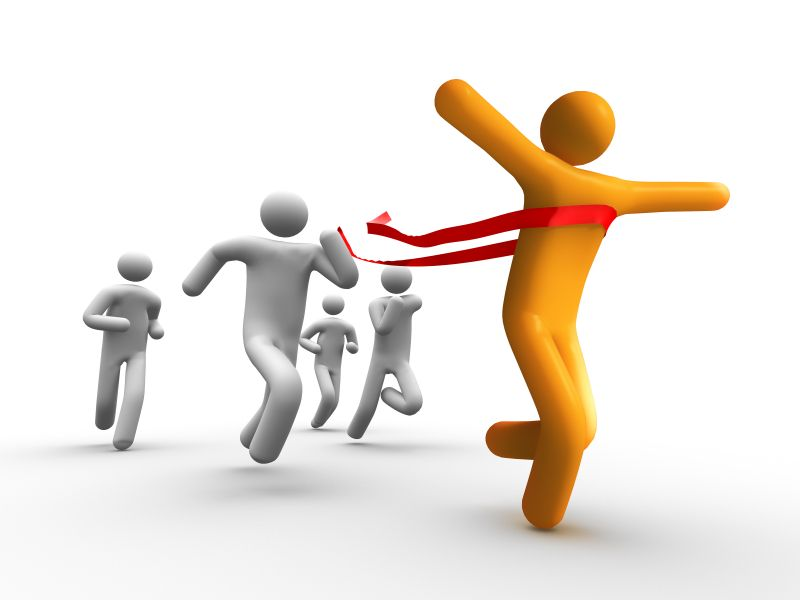 Реверсивный урок
1. Ожидаемые результаты
Учебные цели
2. Свидетельства достижения поставленных целей
Констатирующее 
оценивание
3. План действий
уроки
Циклограмма деятельности учителя
ПЛАНИРОВАНИЕ
АНАЛИЗ 
СОБСТВЕННОЙ
ДЕЯТЕЛЬНОСТИ
ОРГАНИЗАЦИЯ
УЧЕБНОЙ 
ДЕЯТЕЛЬНОСТИ
ОЦЕНИВАНИЕ 
ДОСТИЖЕНИЙ
УЧАЩИХСЯ
Скаффолдинг
Учебный скаффолдинг -это предоставление достаточной поддержки для стимулирования в обучении, когда общие представления и понятия даны ученикам.
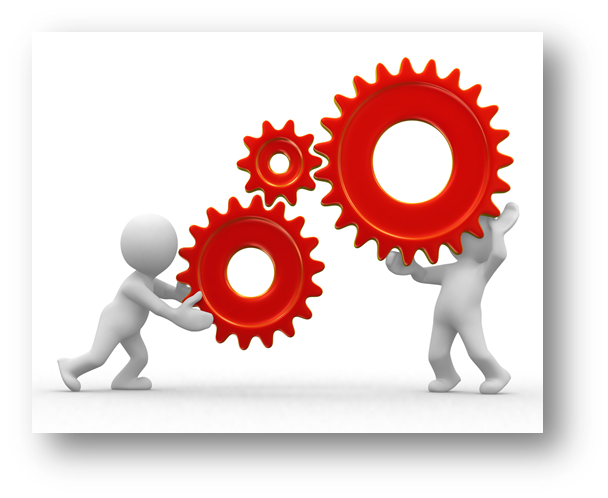 СКАФФОЛДИНГ
-ресурсы
-задания в соответствии уровню (ЗБР)
-примеры, образцы, инструкции и руководства
-листы обратной связи
-игра
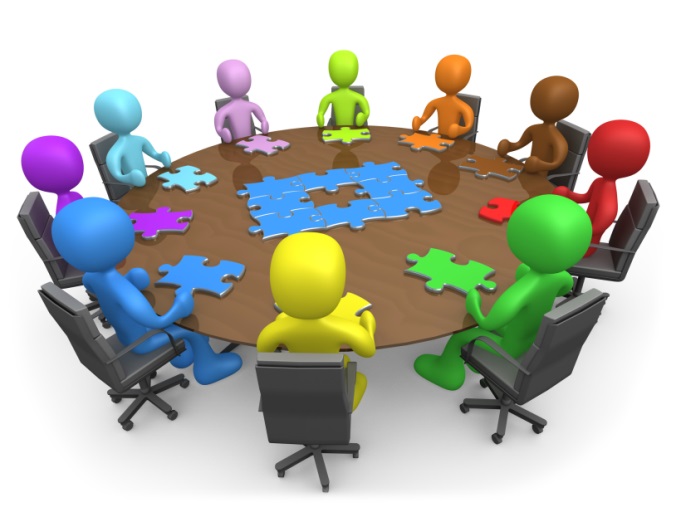 Формирующее оценивание
Балльная 
система
Критериальный подход
Разноуровневые задания
Таблицы образоват.
результатов
Портфолио ученика
Таблицы самооценивания
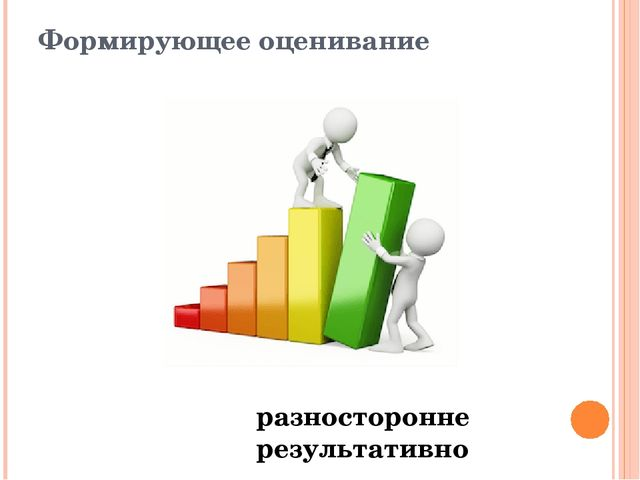 7 правил технологии «Оцениваем» по ФГОС
ЧТО? Все действия! Но отметка – за решение конкретной задачи
КТО? Ученик + учитель  в диалоге
СКОЛЬКО? Одна задача – одна отметка
ГДЕ? В таблицах образовательных результатов и в портфеле достижений школьника
КОГДА? Текущие – по желанию, тематические – обязательны (+право пересдачи)
КАК? По критериям уровней успешности (с переводом в любой тип отметок)
ПРЕДМЕТНЫЕ– по таблице образовательных результатов, а итоговая – по всем накопленным результатам портфеля достижений и диагностик
Спасибо за внимание!
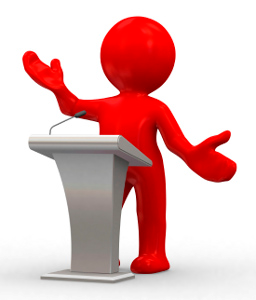